Fellowship Church Sunday SchoolNov-Dec 2022Daniel’s Miracles & PropheciesToday – Turn to Daniel 2 The Secret Dream Revealedand the Later Days taught by:  Bill Heath
Name Changes for Brain Washing in Daniel 1
OUR ORDINATION:  “About the times of the End, a body of men will be raised up 
who will turn their attention  to the prophecies,  and insist upon their literal interpretation, 
in the midst of much clamor and opposition”  Sir Issac Newton,  1642-1747 AD
2
A Time and a Place (Daniel 2)
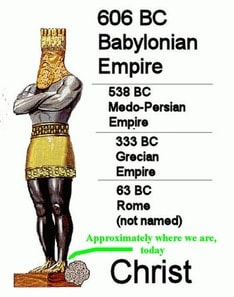 Time:  602 B.C.  Daniel  is  around 19   

Daniel  2:1 “In the 2nd year of Nebuchadnezzar” (Nabopolassar and his son Nebuchadnezzar co-reigned for around 2 years)   

Place:  The city of Babylon
Key words
Dreams, vision, Dan 4:9 “visions of my dream”
Gold, silver, brass, iron, clay
Kings and kingdoms
Secrets revealed			latter days
Daniel 2 is the Foundation for all Future Prophecy
Old Testament
Daniel

2:1-16	   Nebuchadnezzar’s Secret Dreams, Why?


	- decree to slay all the wise men 



2:17-30   God Reveals Secret Dream to Daniel


	- prayer and praise



2:31-45   Daniel Tells and Interprets the Dream

	
	 - kings & kingdoms until the latter days



2:46-49   Nebuchadnezzar Worships Daniel


	  - promotion of Daniel and 3 friends

Q&A 
Daniel 3, The Trial of Fire   Next Sunday with Bill Heath
New Testament 






Romans 15:4 Old Testament (prophets) 

are written for our learning


For Israel in Acts and 1000-year reign

Acts 2:16-21 is Joel 2:28-32  	


For the Church until the rapture 

Ephesians 2:11-22, 1 Peter 2:4-12 


Romans 11:25  brethren, do not be

ignorant of this mystery


Matthew 24:15 “spoken of by Daniel 

the prophet”  see Mark 13:14.


I Thessalonians 5:11 “wherefore  comfort 

yourselves together, and edify  one another” 

(read 1 & 2 Thessalonians in 20 minutes)
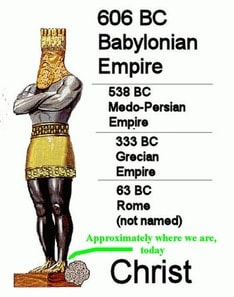 4